Definición de investigación cualitativa
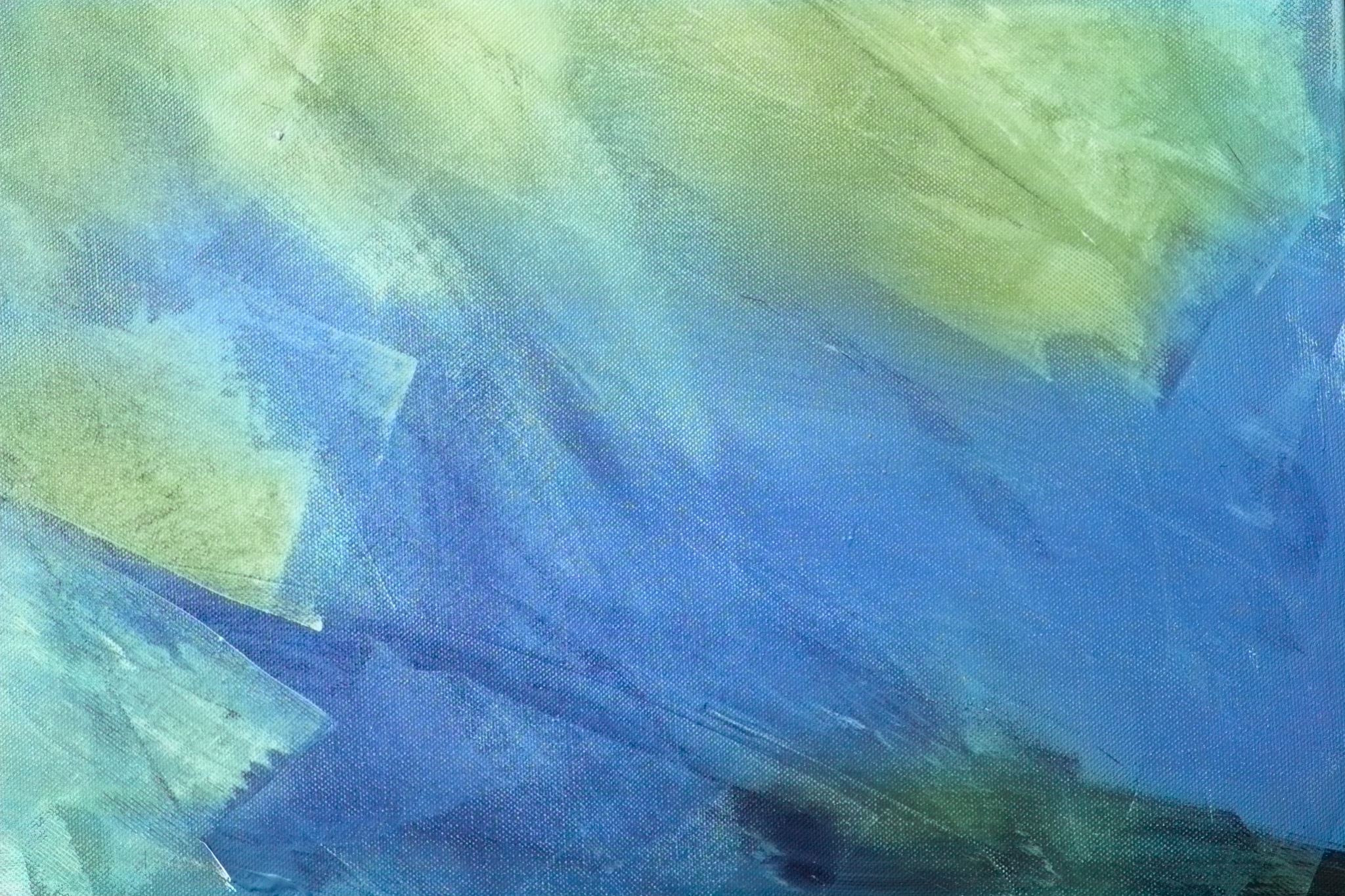 La investigación cualitativa es interpretativa, es decir, se sostiene en una concepción hermenéutica, sus métodos de recolección nos permiten acceder a datos para ser observados, descritos e interpretados. En este estudio la aproximación al modelo de investigación etnográfica es de vital importancia para comprender el entorno y la cosmovisión del ngäbe, además, de escuchar de viva voz sus mitos, costumbres y tradiciones.  La perspectiva, la visión, el orden de importancia de las observaciones, el acercamiento a los materiales u objetos literarios, artísticos y culturales con los cuales se trabaja en esta investigación dependen en gran medida del conocimiento de la cultura. Como podrá apreciarse este método posibilita una aproximación más holística al fenómeno en estudio (Sampieri, 2014), considerando que todo es motivo de interés.
Definición de investigación cualitativa
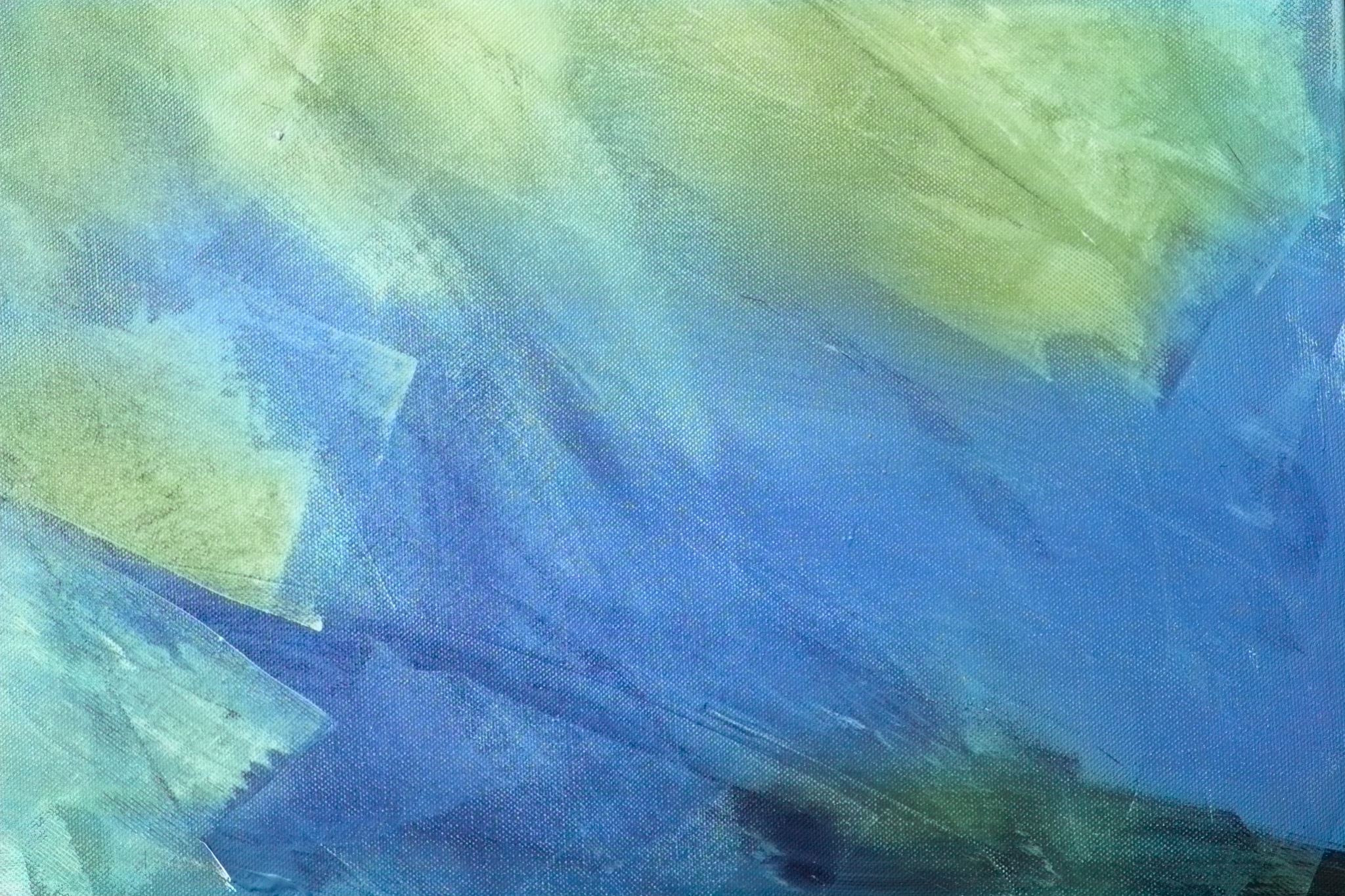 La aproximación etnográfica nos permite entrar en el espacio de los sujetos para examinar de una manera más íntima sus motivos y prácticas rituales.  Un ejemplo concreto de este acercamiento a la cultura es mi experiencia al convivir con los ngäbes en la comunidad de Soloy, comarca Ngäbe- Bugle durante el Festival Ngäbere, celebrado del 15 al 17 de julio de 2019, donde pude interactuar con algunos ancianos de esa comunidad, quienes accedieron a compartir sus saberes ancestrales sobre los mitos que son objeto de estudio en esta investigación.
A continuación reproduzco un fragmento de la transcripción de una de esas conversaciones:
A la orilla del río, acostada en su hamaca, la señora Isabela relata en ngäbere algunas de las historias míticas de su pueblo y su hija Isabelita las traduce. En el fondo se escucha el gruñido de los cerdos. Para introducir el tema sobre el mito de ‘el origen de la Danza y del Canto’, hablo sobre la tulivieja y la historia del gigante Jonga Krura, de la cual tenía conocimientos previos por una lectura que aparece en el libro Narraciones ngäbes de Javier Montezuma.